Health Technology Assessment in India
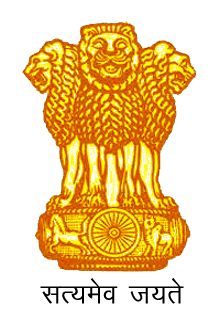 Department of Health Research
Ministry of Health and Family Welfare
Government of India
Introduction
What is Health Technology Assessment
A multidisciplinary decision-making process that uses information about the medical (clinical), social, economic, organizational and ethical issues related to the use of a HT (such as medicines, vaccines, biologicals, medical devices and clinical interventions) in a systematic, transparent, unbiased, and robust manner. It aims to support the formulation of safe and effective health policies that are patient focused and seek to achieve best value of money and improved patients’ health outcomes.
A tool for evidence based decision making for health care benefits
Health Technology Assessment-Procedure
Efficacy & Effectiveness
Efficacy & Effectiveness
Systematic Evaluation
Value for Money
Value for Money
Choice A
Choice B
Social, Legal & Ethical Considerations
Social, Legal & Ethical Considerations
Equity & Budget Impact
Equity & Budget Impact
Model for HTA
Applications of HTA
Streamlining Reimbursement Process
Addressing Calls from User Departments
Developing Standard Treatment Workflows
UHC
Rationalizing Benefit Packages
Efficient Pricing & Procurement
HTA  globally
In 2014, the World Health Assembly adopted a resolution on use of HTA to ensure Universal Health Coverage.
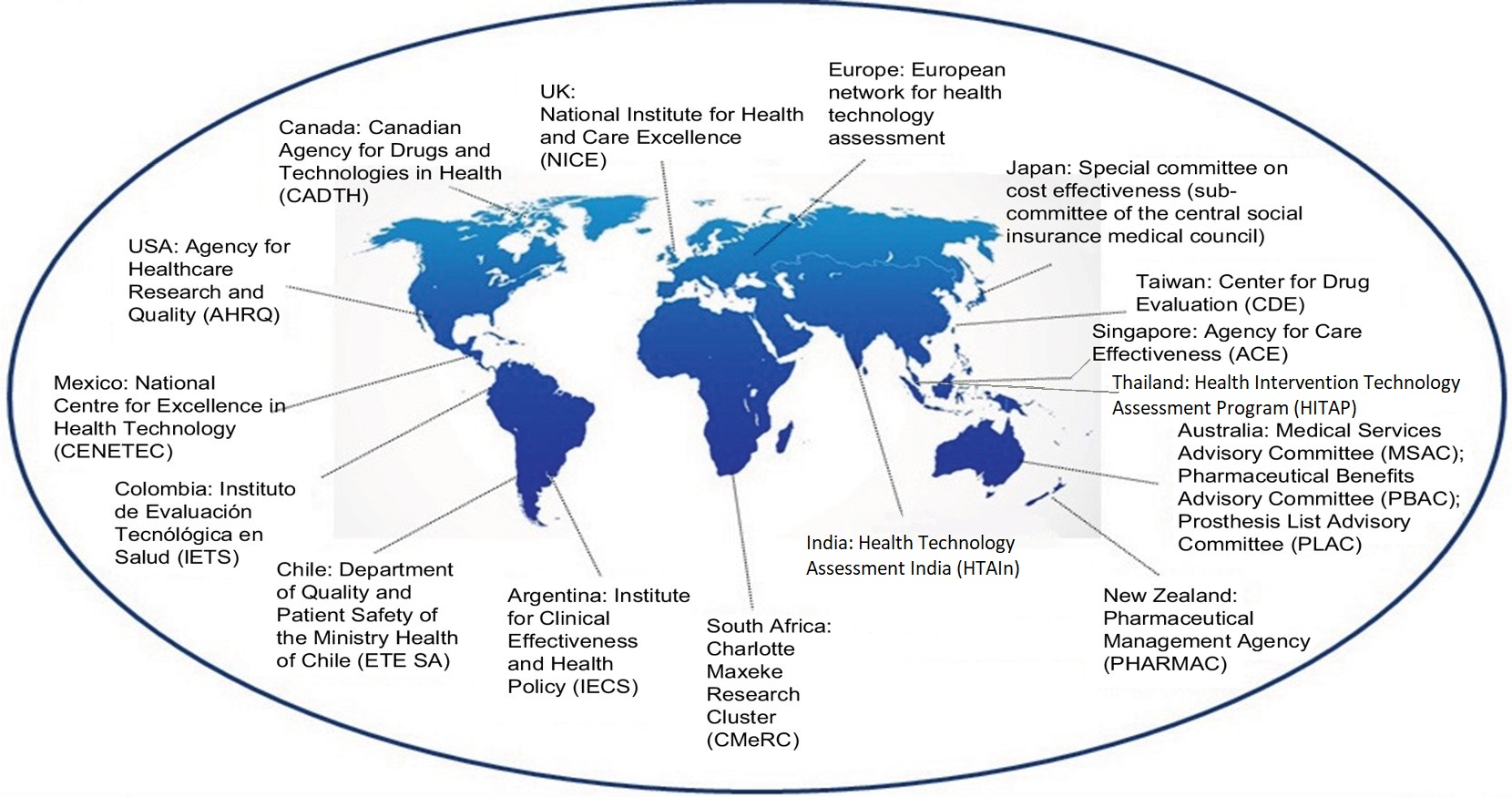 Need for HTAIn
Objectives of HTAIn
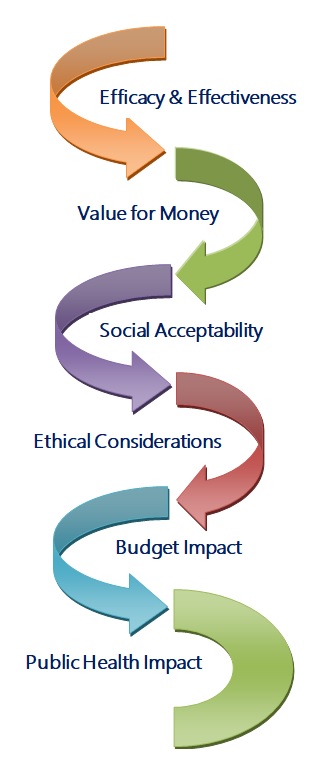 Maximising Health – Expanding coverage without compromising the quality of healthcare services.

Reducing out of pocket expenditure - Achieving reduction in proportion of catastrophic households expenditures and consequent impoverishment.

Reducing Inequality - Minimizing disparity on account of gender, poverty, caste, disability, other forms of social exclusion and geographical barriers
HTAIn Structure
HTAIn Secretariat
HTAIn
BOARD
HTA 
Project Appraisal Committee
HTA 
Technical Appraisal Committee
Technical Partners and Resource Centre
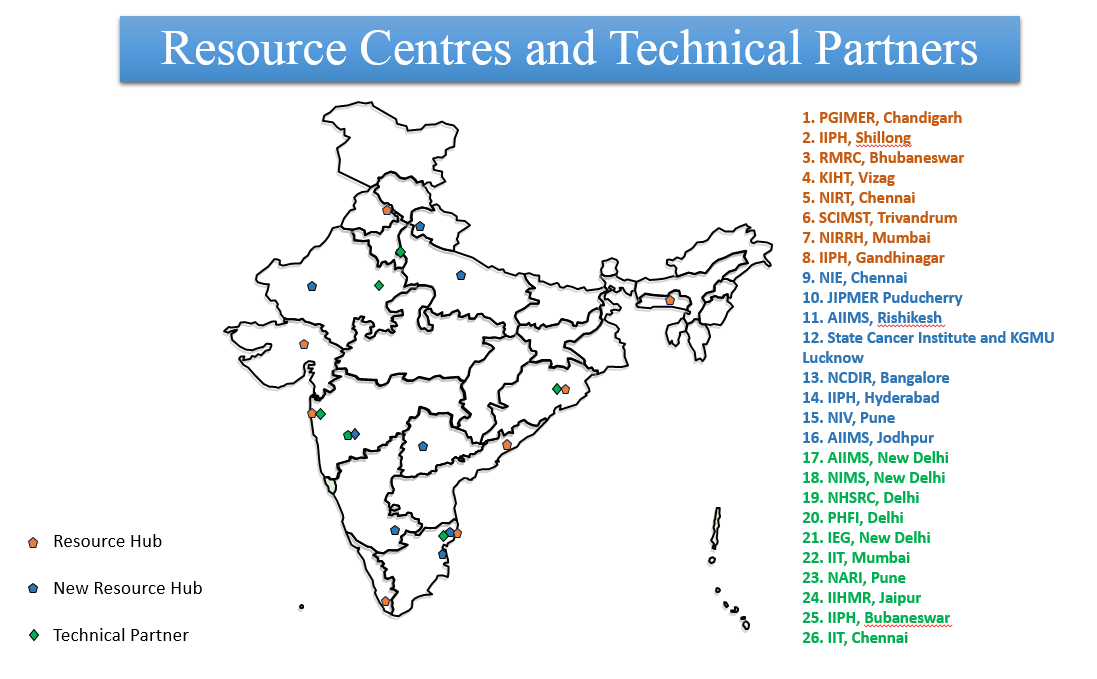 Key Phases of the HTA Process
Progress of HTAIn from 2017 to August 2019:
Costing of Health Services in India:
To assess the cost information from different parts of the country, the study utilises the Multidisciplinary Research Units (MRUs) of DHR functional in government medical colleges in different states of India. 
This multistate costing study aims to collect cost information from 15 public tertiary medical colleges, 30 district hospitals and 40 private hospitals from across the above mentioned States.
The Costing is used to revise the health benefit packages of Ayushmann Bharat-PMJAY packages.the study has been completed for 855 packages and Phase 2 has been initiated for 493 packagaes
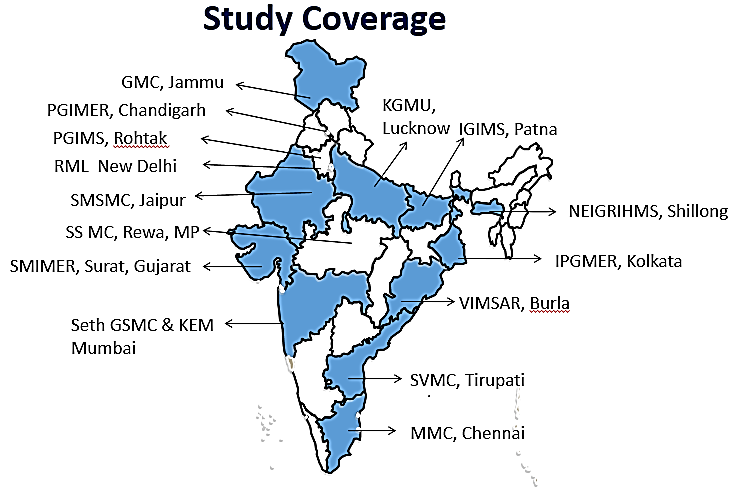 Costing of Health Services – Study Coverage
Methodology: Bottom-up costing methods
Hospital
Care Service centre
Support service centre
Direct Service centre
Ancilliary service centre
Indirect Service centre
Site Management and Service centre
Outpatient clinics
Inpatient wards
Intensive care unit
Operation theatre
Dietetics
Laundry
Medical Records
Water supply
Electricity
Administration
Maintenance
Training
Supervision
Diagnostic centre
EuroQoL-5-Quality of Life international Study
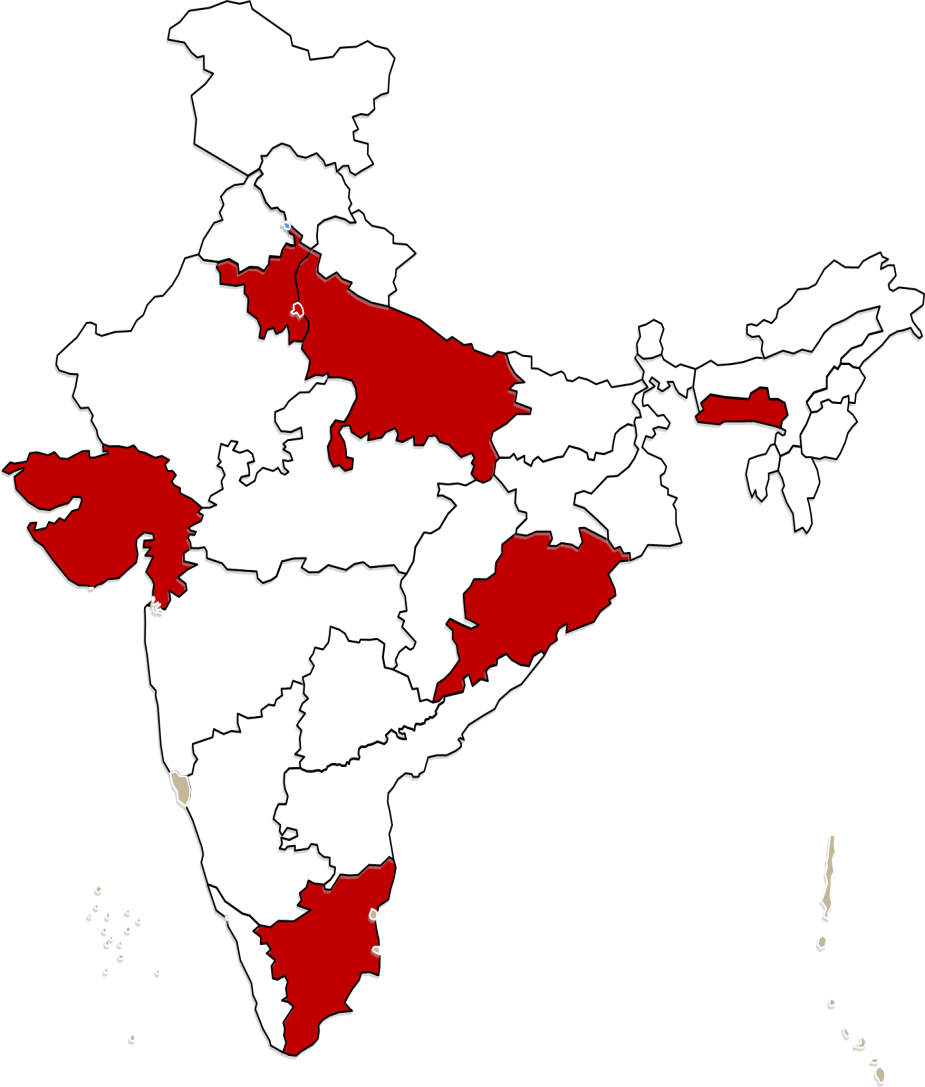 The present study aims to develop EuroQol five-dimensional (EQ-5D-5L) health states value set for Indian population. 
A cross-sectional survey using the EuroQol Group’s Valuation Technology (EQVT) software will be undertaken in representative sample of 2700 respondents. 
The respondents will be selected from 12 districts in 6 different states of India using a multistage stratified random sampling technique. 
The participants will be interviewed in a face to face setting using CAPI (computer assisted personal interviewing) technique. Time trade off (TTO) valuation will be done using 10 composite (cTTO) tasks and 7 discrete choice experiment (DCE) tasks. 
The demographic data will be analyzed by descriptive statistics. TTO values will be modeled using main effects model that will include constant and 20 main effects derived from the EQ- 5D-5L descriptive system, using ordinary least squares (OLS)and tobit models.
The study will give a Health Index Threshold for India
EQ5D : Study Coverage
Studies Completed
Topics Completed
Safety Engineered Syringes
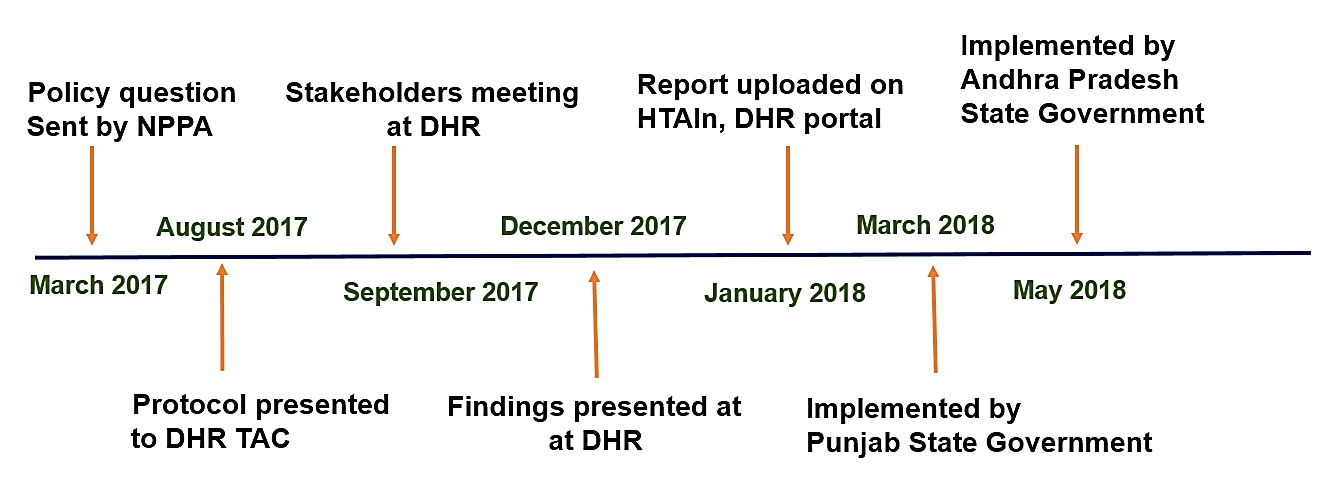 Recommendations

Our recommendations are that RUP should replace disposable/conventional syringes for therapeutic care in India. 
The prices of these SES should be reduced either through price negotiation using bulk purchasing, or through price regulation by central agencies such as NPPA. 
More future research could be done to assess the cost-effectiveness of SES in combination with behaviour change communication (BCC) strategies which can impact the demand of injections with better sensitization among population.
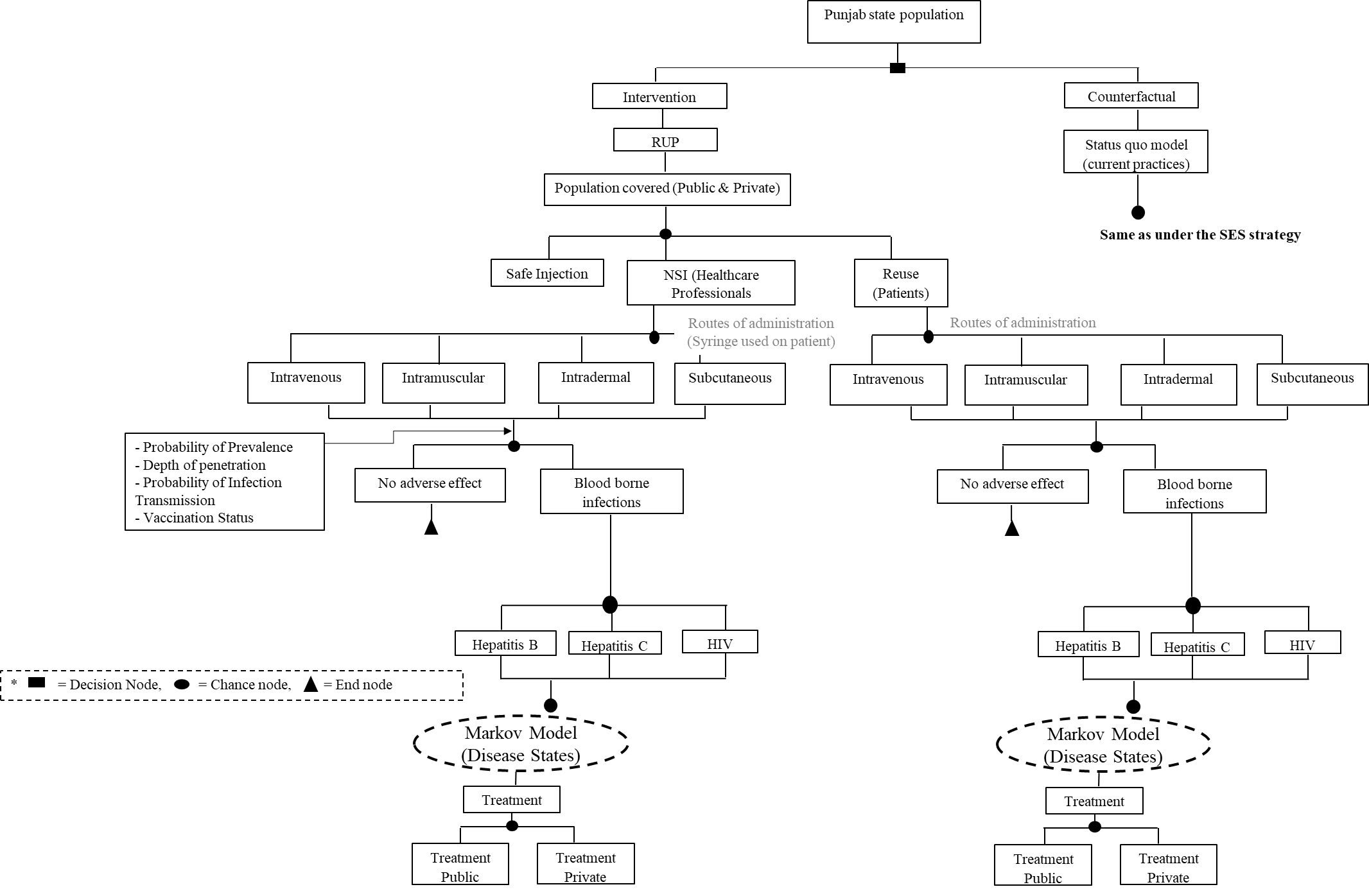 Decision Model
[Speaker Notes: AD: Auto-disable- Auto-disabling, single-use needle permanently fixed to a plastic syringe, designed to prevent inadvertent or intentional reuse., 
RUP: Reuse prevention, SIP:]
Key Findings for Safety Engineered Syringes
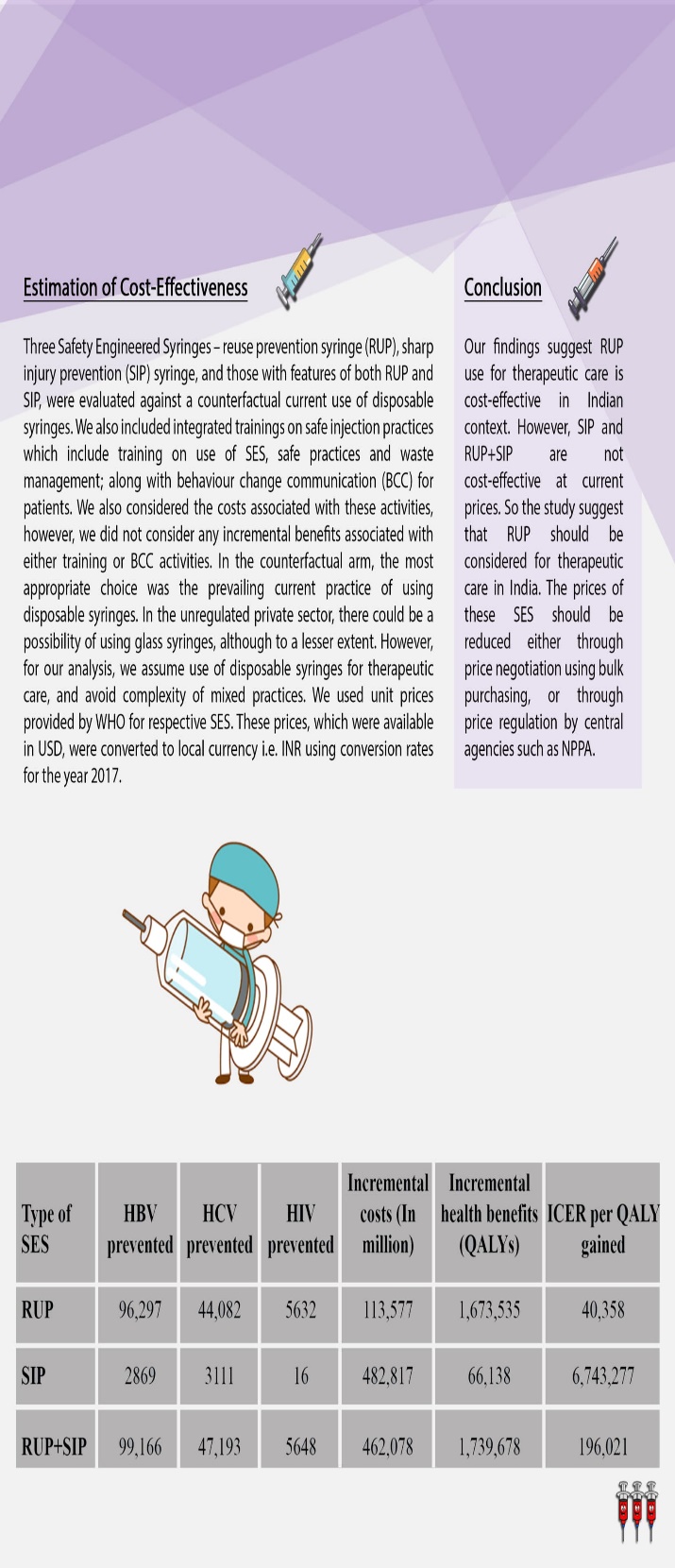 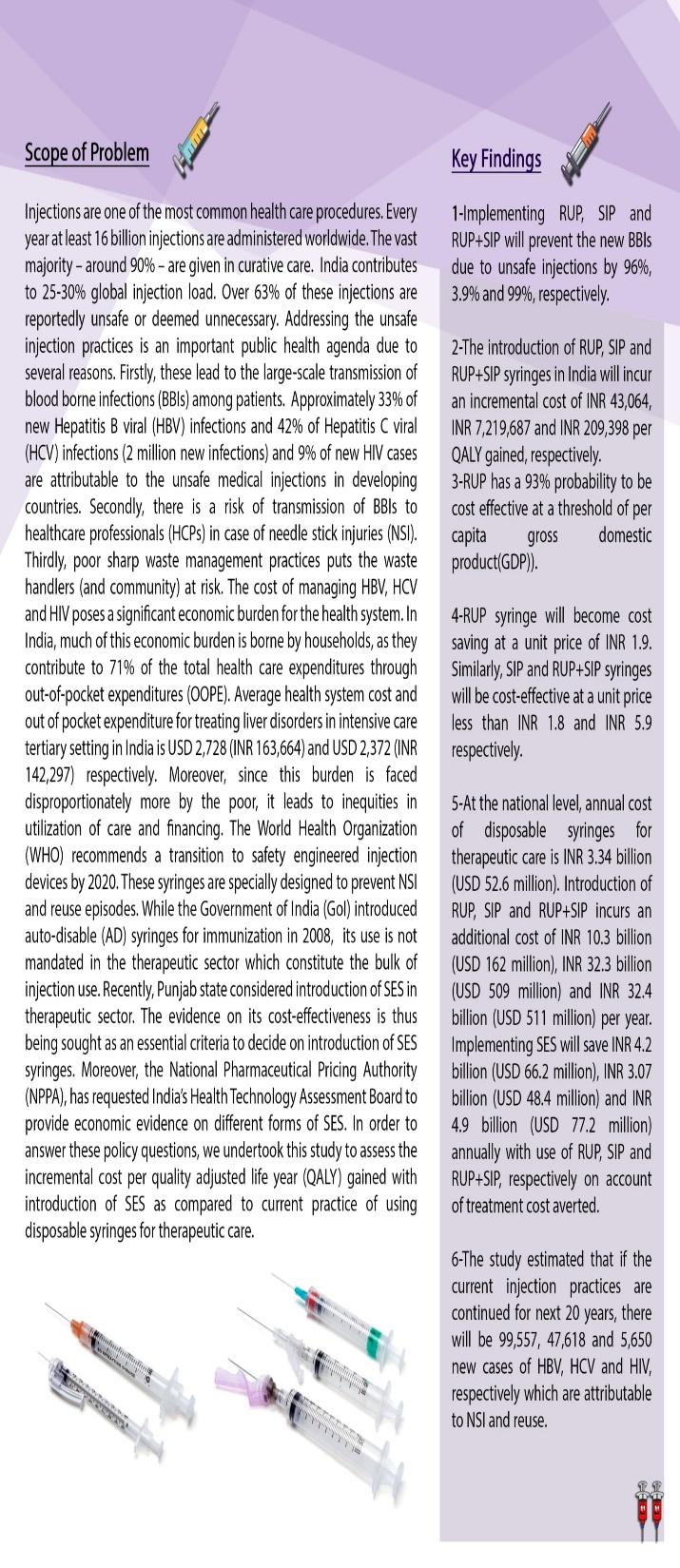 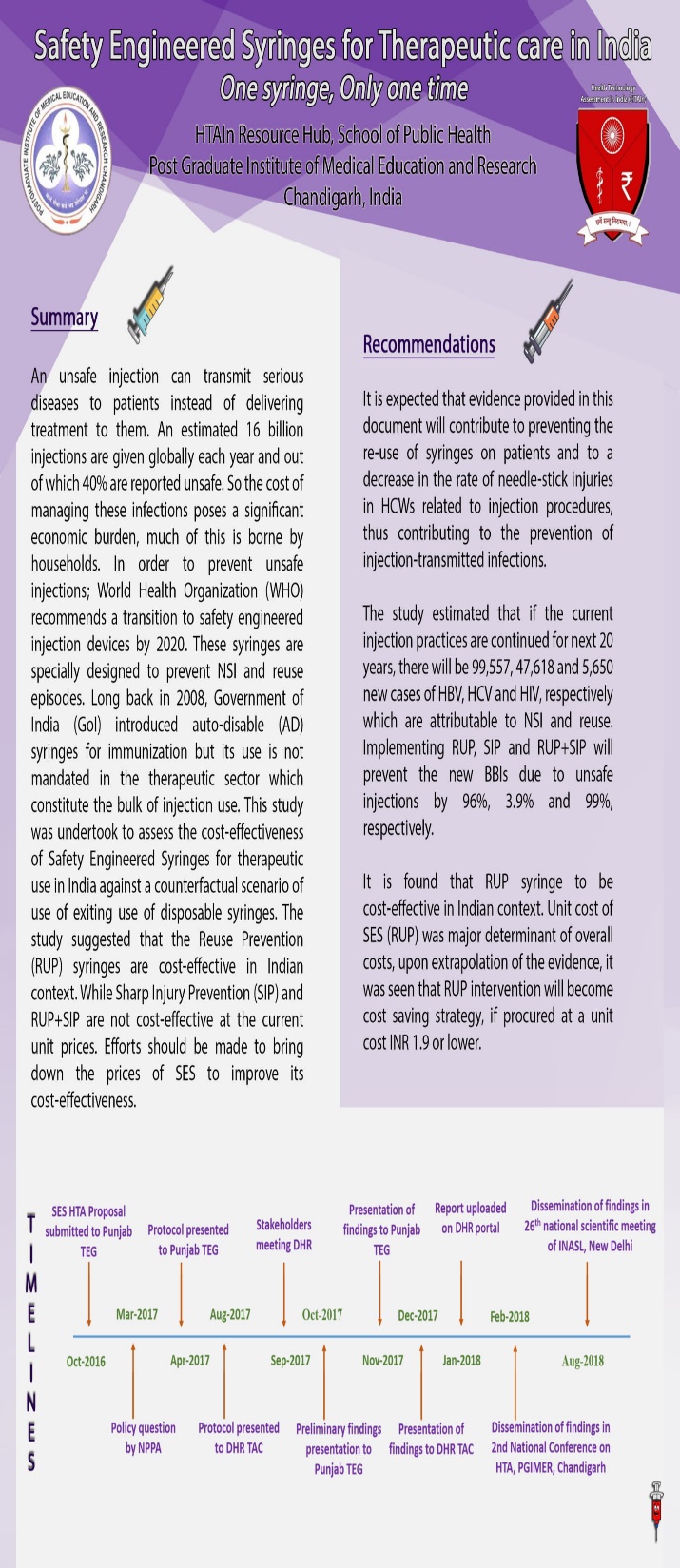 HTA on Intraocular Lens for Cataract Surgery in India
On the basis of clinical efficacy, cost, accessibility, availability and feasibility, MSICS with rigid lens is most appropriate intervention to treat cataract patients in India in current scenario. 
Phacoemulsification cataract surgery can be provided in those areas where infrastructure and experts are available for Phaco. surgery.
The benefit packages for Phaco with foldable lens and Small Incision Cataract Surgery with rigid PMMA lenses may cost as 9606 INR and 7405 INR, respectively.
The package is inclusive of initial OPD consultation, diagnostic tests(optometry, vision test etc.), counselling, pre-surgery/ anesthetics, surgery, ward, drugs, medical consumables, lens, food for patient and one attendant and one follow-up visit cost.
HTA on Long Acting Reversible Contraceptives
Addition of Nexplanon to current Family planning scenario in the public health sector of India is found to be cost-effective. It could be considered for program introduction to improve the contraceptive basket of choice in a phased manner. The model shows that larger the proportion of method users, the higher is the cost-effectiveness.
The pre-requisites recommended for Nexplanon introduction into the public health sector of India are to be:
Conducting feasibility and acceptability studies before introducing Nexplanon with due consideration to ethical issues of autonomy and coercion.
Program introduction could be phased top-down from Medical Colleges to 24X7 PHC level manned by Medical Officers (MBBS), as Nexplanon requires surgical removal.
Effective pre-insertion counselling and preparedness for management of side-effects by trained health personnel.
Efficient follow-up and tracking mechanism for users of Nexplanon
Health Technology Assessment of Strategies for Cervical Cancer Screening
Screening with VIA every 5 years among the women of age 30-65 years is recommended for India.
A minimum 30% of screened positive patients are needed to be treated for VIA every 5 years to remain cost effective. Similarly, lifetime risk of cervical cancer of at least 0.7 is required for VIA 5 yearly to be cost effective.
 In terms of equity considerations and specifically considering the screening strategy of VIA every 5 years, it was seen that there was around 30% more reduction in cervical cancer cases and subsequent mortality in the bottom1/3rd of the income population group as compared to upper 2/3rd of the income group in India. Similarly, in terms of financial risk protection, bottom 1/3rd of the income group had greater reduction in OOP expenditure (INR 1073 vs INR 770respectively) and more households averted catastrophic health expenditure(520 vs 245 respectively) as compared to upper 2/3rd in the cohort of 1 lakh women screened with VIA 5 yearly.
Applications of HTA
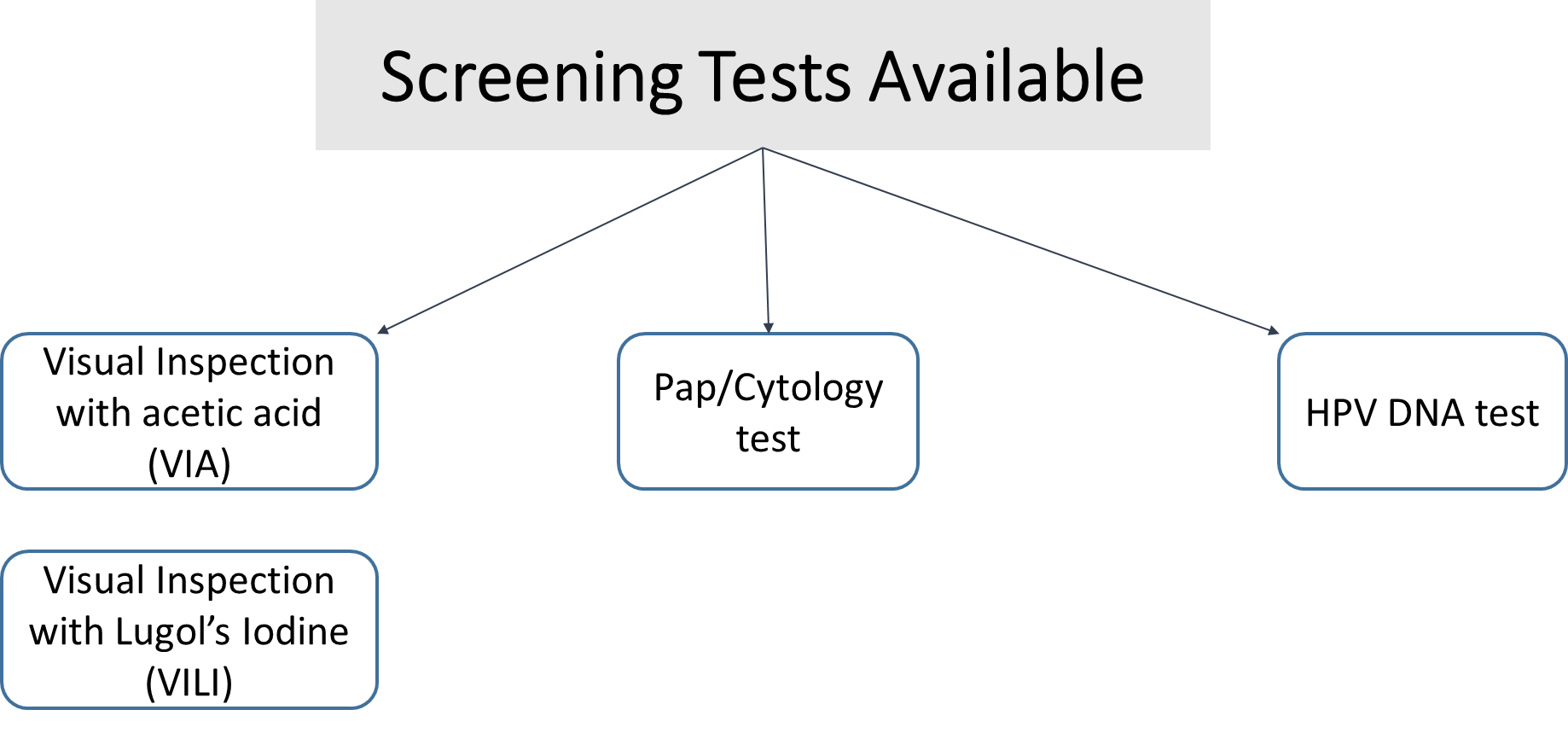 Frequency
3 years
5 years
10 years
Selecting Efficient Delivery Platforms
Diagnostic efficacy of digital hemoglobinometer  (TrueHb), HemoCue and non- invasive devices for screening patients for anemia in the field settings
Invasive devices shows overall better performance than Non-invasive devices in the field settings. 
For screening of Anemia, HemoCue (AUC 0.92, 95% CI 0.88-0.94) and True Hb  (AUC 0.85, 95% CI 0.83-0.89) are comparable with no statistically significant difference between  the two.
For screening of Severe Anemia, TrueHb (AUC 0.91, 95% CI 0.85-0.97) fares better than all other devices including HemoCue (AUC 0.73, 95% CI 0.67-0.79)
Overall it appears that TrueHb is better than HemoCue in estimating Hb including severe anemia
The cost of True Hb device is less, but the running cost is high as compared to HemoCue. The cost of true Hb device is less but it's running cost is more than hemocue. The running  cost to the health system for measuring each test is RS 24.4 in rural areas for hemocue while it is RS 38.7 for true Hb. Considering operational issues, and accuracy across different weather conditions true Hb seems to fare better than hemocue
Studies  Approved by TAC
Rapid Health Technology Assessment for incorporating TrueNat as a diagnostic tool for tuberculosis under RNTCP in India
Evaluation of Pulse Oximeter as the Tool to Prevent Childhood Pneumonia related Mortality and Morbidity 
Cost effectiveness analysis Hypothermia detection devices (BEPMU, Thrmospot and fever Watch) for pre-mature and low birth weight neonates in India.
Health Technology Assessment of Uterine Balloon Tamponade for Management of Postpartum Haemorrhage in India”
Health Technology Assessment of Portable automated ABR Neonatal Hearing Screening Device-Soham
Ongoing Studies
Breast Cancer Screening
Screening of Hypertension & Diabetes
Mobile Application based health program (TeCHO-plus) In Gujarat State
Sickle-Scan For Diagnosis Of Sickle Cell Anaemia
Real Time RT-PCR For H1N1
Urine Analyzer (Right Biotic)
Automated Portable Blood Analyzer (Shonit/ i-STAT)
Cost Effectiveness Of Community Based Screening Under NACP
Screening Of Hepatitis B & C At PHC In Tamil Nadu
Low Cost Portable Ventilator
Neonatal Resuscitator 
PCI Vs CABG For LM Or TVD and PCI Vs. Optimal Medical Therapy For half Vessel Disease
VVI Vs. DDD Pacemakers For Patients With CHB
Inclusion Of Medtronic's ENTraview Device Under The National Programme For Prevention And Control Of Deafness (NPPCD)
Portable ECG Facility at PHCs Of Ahmedabad District Of Gujarat
Burden Of HIV/Patient Load In Private Sector & How To Improve Private Sector Reporting
Home Based New Born Care (HBNC) By ASHA Workers In Select States –An Exploratory Study-ICMR, NIMS, PHFI 
Validation Of Optometrists And Cost Analysis Of Glaucoma Screening In Community Based Setting - RPC, AIIMS, New Delhi 
Screening for Dengue
HTA for high end equipments
Price Regulation & Value-Based Pricing for Anti-Cancer Drugs: Implications for Patients, Industry, Insurer & Regulator
HTA for Techo +
HTA on portable ECG
29  Cost-effectiveness of administering parenteral iron therapy through Iron-sucrose and Ferrous Carboxyl Maltose for first line management of iron deficiency anemia among pregnant women in a natural program setting at Sabarkantha, Gujarat
Applications of HTA
Selecting Efficient Delivery Platforms
Inclusion of Interventions in Benefit Package
Developing Standard Treatment Guidelines
Regulatory:
Pricing and
Procurement
RUP Syringes for Therapeutic Use

Intra Ocular Lenses for Cataract
Screening for Cervical Cancer with VIA at the Frequency of 5 years
Use of Directly Acting Antivirals (SOF/VAL)
for Hepatitis C
Safety Engineered Syringes

Value Based Pricing of Anti Cancer Drugs
Safety Engineered Syringes
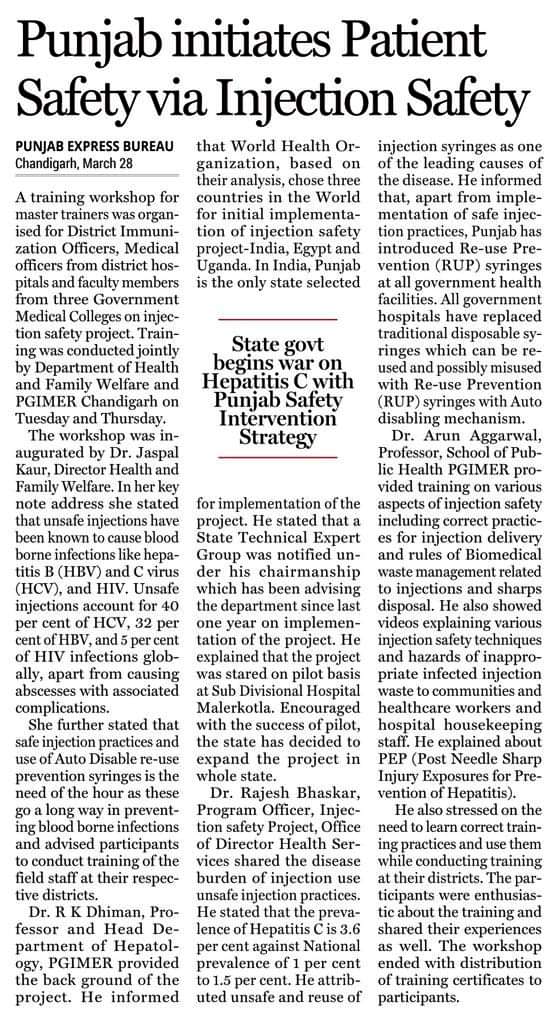 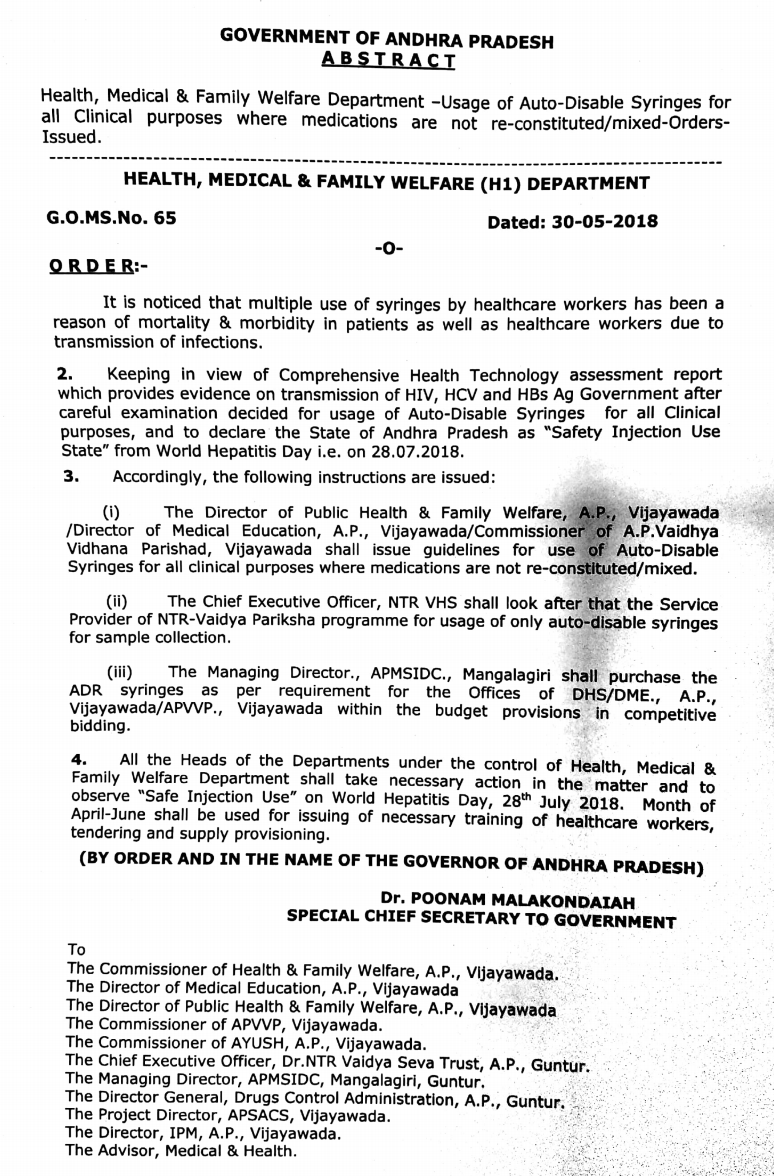 HTA outcome report on Safety Engineered Syringes has been implemented in Punjab and Andhra Pradesh & under the guidelines for National prevention against Hepatitis program
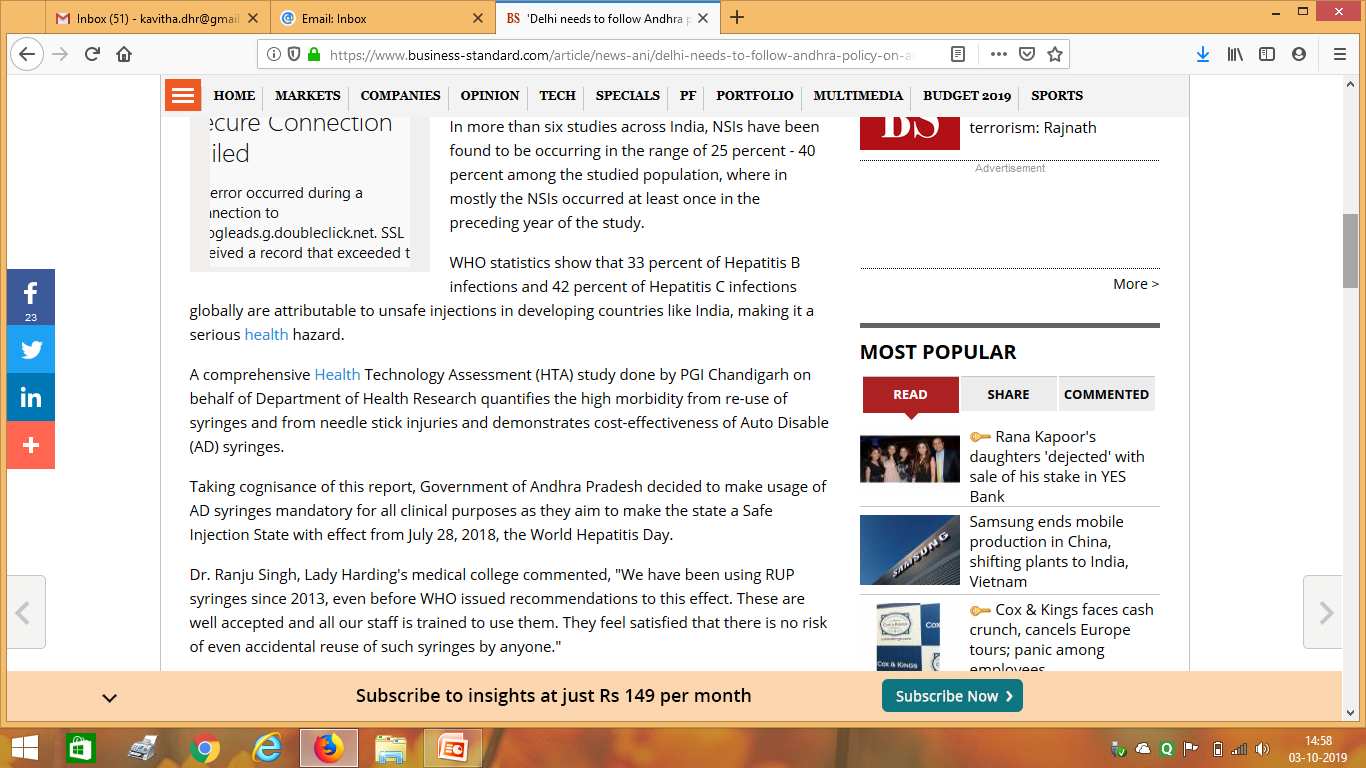 Central/State Participation
HTAIn Website
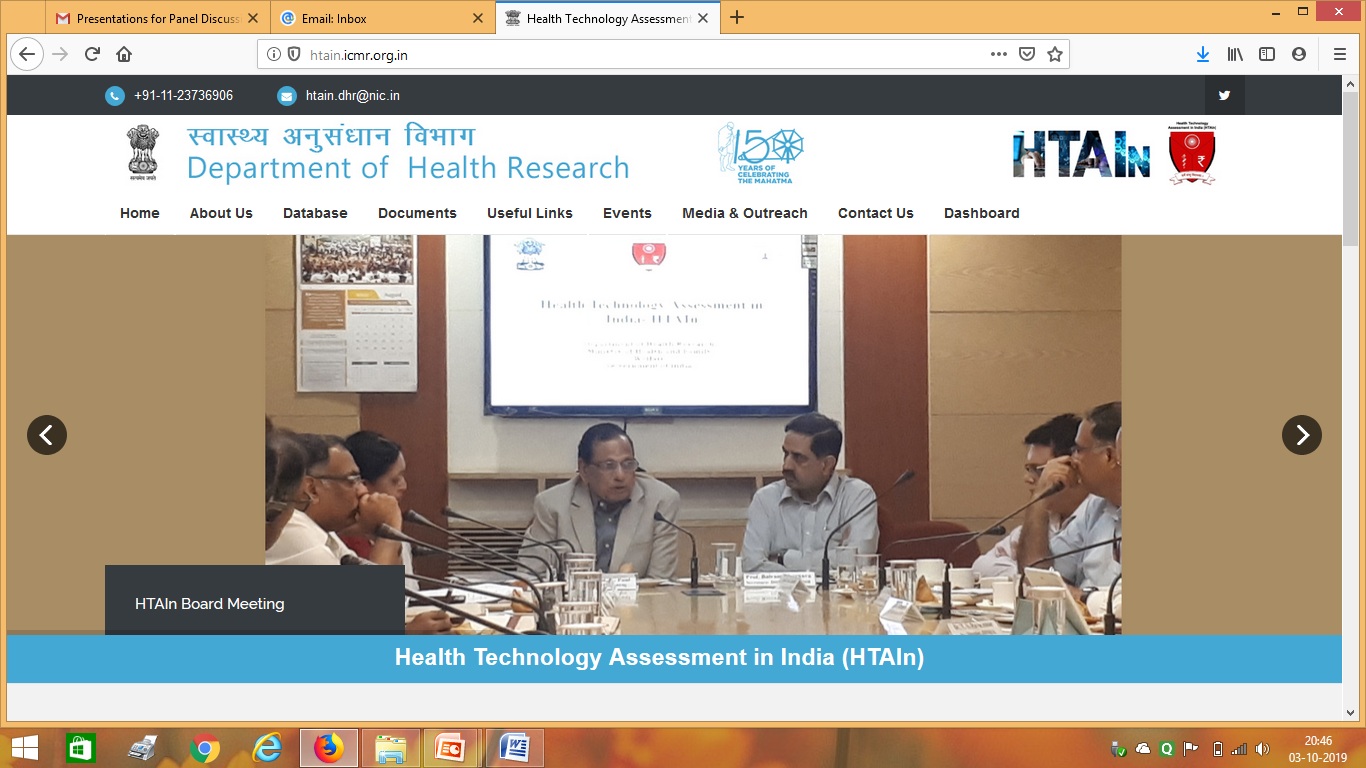 http://htain.icmr.org.in/
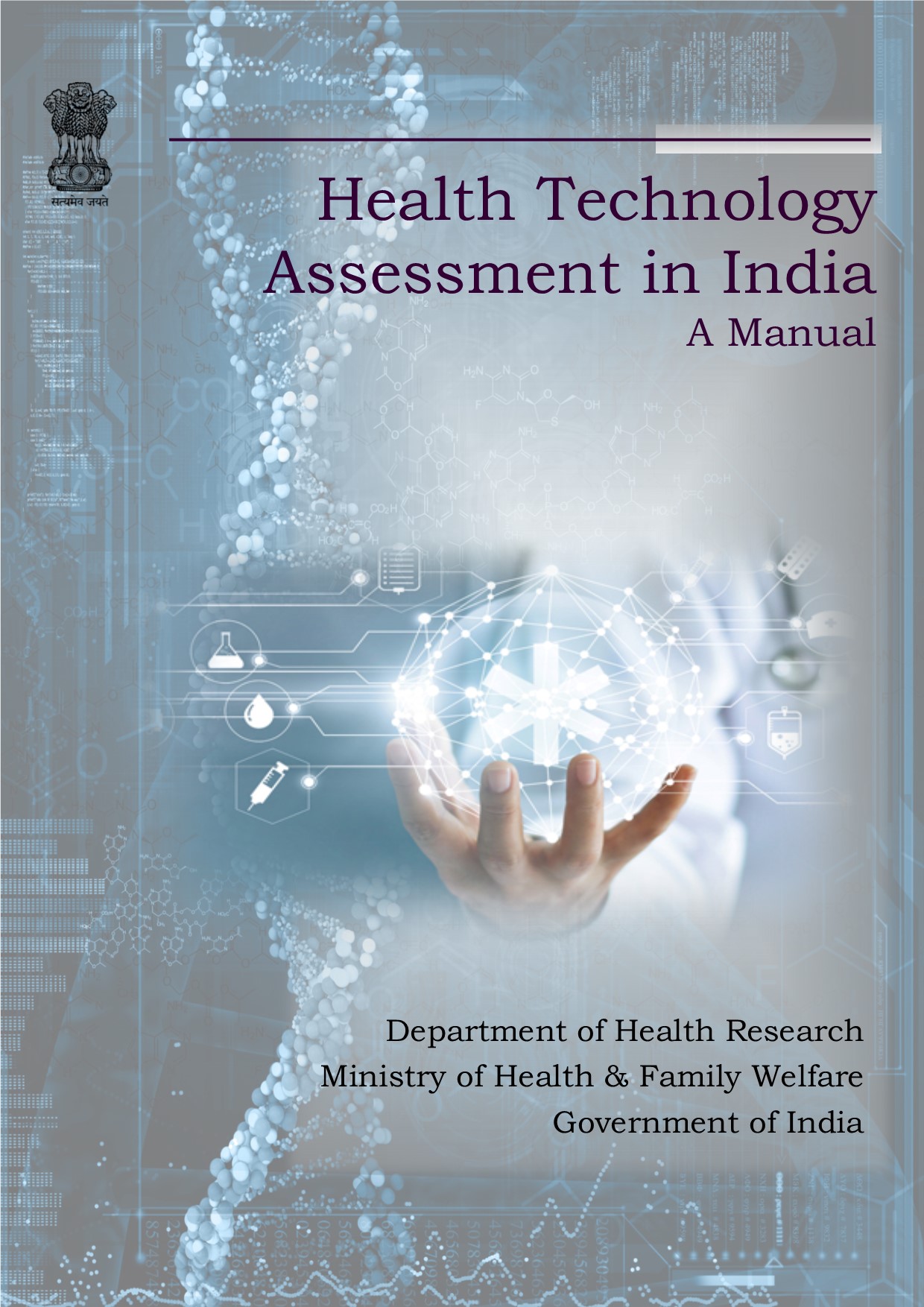 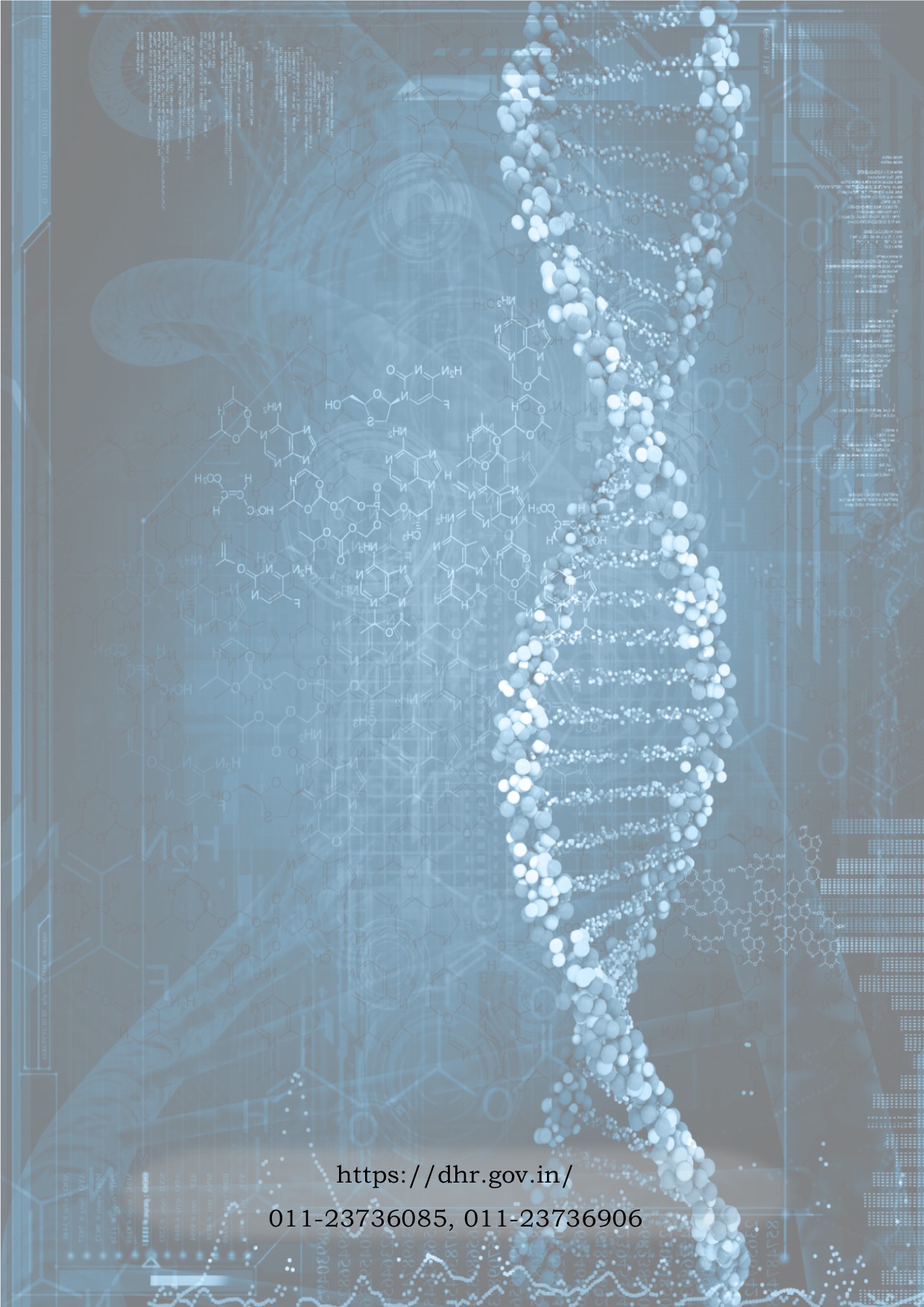 HTAIn Manual
Health Technology Assessment  Board Bill, 2019
Need for the Act
An Act to institutionalise the structure and function of the HTAIn body.  
It would not only make innovative health tools reach patients faster, but also boost innovation and improve competitiveness of the healthcare sector, which accounts for 10 % of the GDP. 
Health technology assessment will inform prioritisation, selection, distribution, management and introduction of interventions for health promotion, disease prevention, diagnosis, treatment and rehabilitation
an opportunity to develop a comprehensive HTA strategy based on an existing foundation. 
The establishment of a functioning system will create a policy demand for HTA outputs
HTA outputs may be linked with the explicit decision-making needs of UHC policies 
a central finding of gap analysis in the health research domains based on disease burden
New program may be rolled out in priority areas
Introduction on new technologies after due validation at different levels
Budget impact analysis and budget allocation

All points are based on the international best practices
Salient Features of the Bill
The ACT has 5 chapters and 22 sections elaborating 
the structure and its functions
the functions and powers of the Board, 
Duties of the Technical Appraisal Committees and Secretariat,
 procedure for sanction of financial assistance, finance audit/ accounts and miscellaneous.
The power to make rules and regulations
Thank  You